SIF
1
Ungdomsdomar-utbildning
SIF
2
HYBRIDICING
SIF
3
HYBRIDICINGGrundparametrarna i hybridicing måste alltid uppfyllas för att icing ska vara aktivt.  Anfallande laget måste vara lika antal eller fler spelare på banan än motståndaren. Anfallande laget måste spela pucken bakom mittlinjen. Pucken måste kunna gå över förlänga mållinjen i anfallszon utan att pucken reflekterats eller vidrört någon utespelare på offensiv planhalva.Om situationen innehåller ovan tre faktorer så är icingsituationen aktiv.
SIF
4
HYBRIDICINGLinjedomaren måste vid en aktiv icing ta två beslut för om spelet ska stoppas för icing eller ej. Först måste LD avgöra om pucken som spelats från egen planhalva kommer att passera icinglinjen i anfallszonen eller inte. Om LD bedömer att så är fallet, måste LD avgöra om en försvarande utespelare eller en anfallande utespelare kommer att nå pucken först.
SIF
5
HYBRIDICING
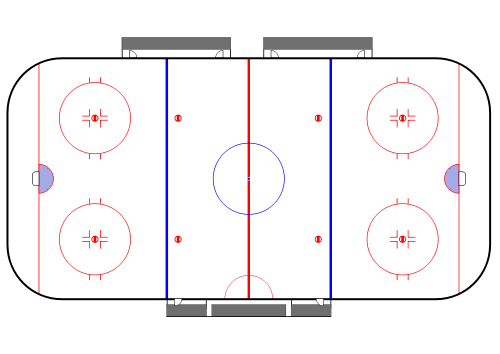 Det andra beslutet måste tas senast när spelarna som jagar pucken når en tänkt linje mellan nedsläppspunkterna i anfallszonen. 

Om LD bedömer att den försvarande spelaren kommer att nå pucken först, ska icing dömas.

Om LD däremot bedömer att den anfallande spelaren kommer att nå pucken först, ska icingen slås av.
SIF
6
HYBRIDICING
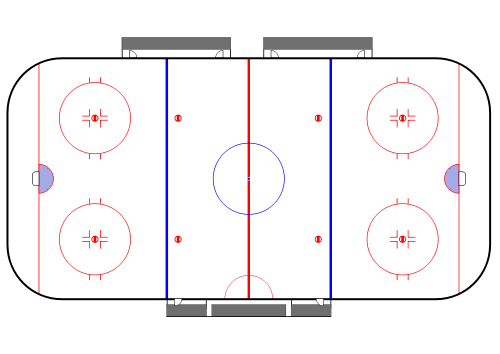 Om pucken spelas på så sätt att den går runt längs sargen bakom målburen och kommer ut på andra sidan och sedan tillbaka upp i banan, ska LD avgöra vilken spelare som kommer att nå pucken först. 

I detta fall har inte den tänkta linjen någon betydelse, utan bara vem LD bedömer kommer nå pucken först.
SIF
7
HYBRIDICINGOm det inte föreligger någon tävling om vem som kommer att nå pucken först, ska LD blåsa av för icing så fort pucken passerar icinglinjen. Om det föreligger en tävling om vem som kommer att nå pucken först, och det är för tätt för att avgöra vem som kommer att komma först till pucken, ska LD göra blåsa av för icing så fort pucken passerar icinglinjen.
SIF
8
HYBRIDICINGI svensk ishockey tillämpas hybridicing på all ishockey på helplan. Felande lag får ej heller genomföra spelarbyte när man spelat pucken till icing, förutom undantaget U13-U15 där man fortfarande får byta.
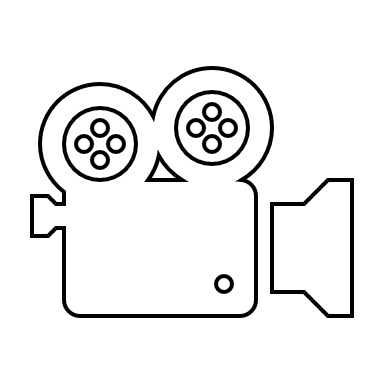 SIF
9
HYBRIDICING – BAKRE LDBakre LD:Arbetsmönstret innebär att bakre LD följer med spelet upp till röd linje. Bedömning om pucken spelas före röd linje tas i höjd med där pucken befinner sig. Likt vanlig icing markerar bakre LD om pucken är spelad före röd linje genom att höja armen.Bakre LD måste också vara beredd att täcka upp för främre LD vid blå linje, detta genom att behålla god fart i skridskoåkningen.Efter avblåsning för icing – peka ut var nedsläppet ska ske.
SIF
10
HYBRIDICING – FRÄMRE LDFör främre LD innebär hybridicing ett brett perspektiv, dels ska eventuell offsidebedömning göras innan den främre LD kan följa med pucken och spelare ner i ytterzon. Bedömning om det ska vara icing eller ej ska göras senast när pucken passerat en tänkt linje mellan tekningspunkterna. Viktigt att ta med följande faktorer i bedömningen som främre LD:Vilken spelare som har högst fartSpelarnas åkriktning mot pucken Spelarens position för att nå pucken. Att bara vara placerad närmast pucken räcker inte för att icing ska utdömas.
SIF
11
HYBRIDICING – TEAMWORKTeamwork: Vid icingavblåsning ska främre LD höja armen i samband med avblåsning för att på så sätt tydligare markera att det är just icing som det blåses av för.Bakre LD, har ansvar för att se till att inga spelarbyten görs av laget som slår pucken till icing. Efter signal ska främre LD snabbt hämta pucken och med god fart åka till den tekningspunkt i felande lags försvarszon där nedsläppet ska ske.
SIF
12
HYBRIDICING – HDHuvuddomare ska positionera sig så att bedömningar kring kontakt och eventuella tacklingar kan tas i samband med icingsituationer som uppstår.  Det är av största vikt att all onödig kontakt som uppstår i samband med icing avblåsning bestraffas.
SIF
13
HYBRIDICING
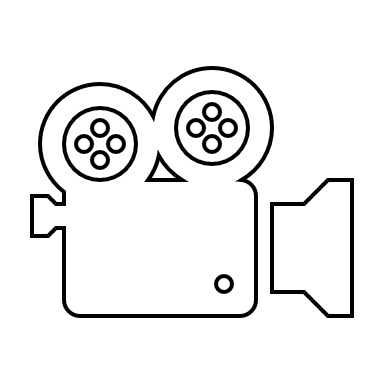 SIF
14
Ungdomsdomar-utbildning